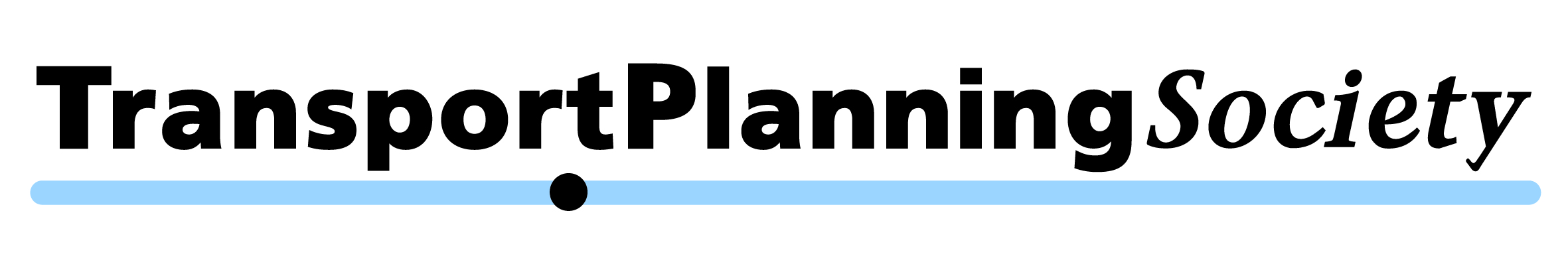 Independent commissioning of transport modelling and forecasting for major schemes – could it work?
Presentation by
Keith Buchan 
21st April 2016
PRESENTATION BY KEITH BUCHAN, TPS
Key objectives:
Rebuild public confidence
Avoid conflicts of interest and bias
Provide client side support – in particular to local authorities
Achieve professional development aims
Promote innovation
Proposal – a new independent body acts as client to commission modellers and forecasters
PRESENTATION BY KEITH BUCHAN, TPS
Independent commissioning:
Stage 1: starts with problem definition and data inventory
Stage 2:  option generation with no preconceptions
Stage 3: development of more detailed option(s) and practical ability to implement
Stage 4: appraisal.
After each stage there would be a decision point (and public discussion) on whether to move to the next.  Up to Stage 3 in house teams can be used, but subject to same guidance as IC.
PRESENTATION BY KEITH BUCHAN, TPS
Challenges:
Setting up new structure (from new body to regulated providers)
Need to ensure no peer to peer pressures
Would it cost more? (but see possible advantages)
Would it take more time?
PRESENTATION BY KEITH BUCHAN, TPS
Advantages:
New source of support for clients (often local authorities)
Improved consistency for DfT approvals and transport spending (see LTT 15th April)
Less adversarial public examinations – faster and cheaper?
New structure can incorporate other benefits:
Innovation
Diversity (range of providers)
Professional development
PRESENTATION BY KEITH BUCHAN, TPS
What do you think?